Knight’s Guard
Group #1
Megan Postava, Katie Jurek, David Moore
Jon Bennett, Miguel Corona, Will Adkins
Basic description
Knight’s Guard is a tower defense game for PC and mobile (Android) platforms. It features:
Fast, fun gameplay
A UCF theme
An online scoreboard
Concept of Operations
System Needs
UCF Map
Varied Tower Types
Portability
Operational features
Musts
Run on Windows
Have towers, a base, and enemies
Multiple waves of enemies
Wants
Online scoreboard
Run on Android platform
Technologies using to develop the game
GameMaker, Google Docs, Github, Trello, and more...
Software Requirements Specification
Assumptions
That the game will be able to run on a normally configured Windows PC or Android Device
The users will have a basic understanding of how Tower Defense games are played
Stakeholders
Client - Professor/TA
Software Engineers - Group Members
Users - People playing the game. All the above.
Software Requirements Specification
Event Table
Software Requirements Specification
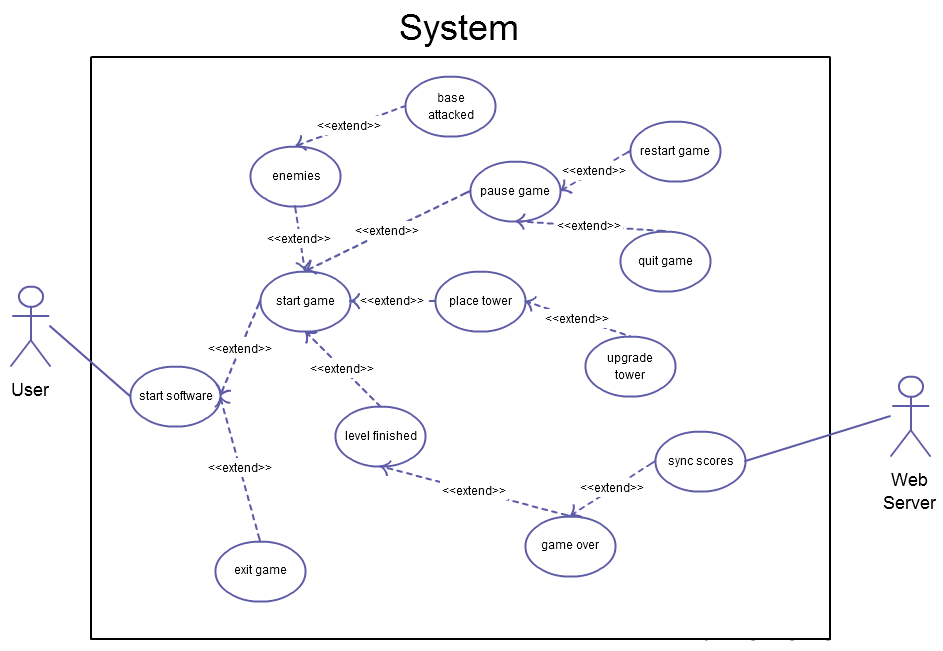 Use Case Diagram
Software Requirements Specification
Specific Requirements
Functional
Must allow the spawning of units
Must allow the placing of towers
Must allow the users base to take damage
Interface
Must allow the user to interact with the user interface
Must allow the user to start, pause, restart, and quit game
User and Human Factors
Must provide the casual player an enjoyable experience
Must be easy to learn to use/play
Software Requirements Specification
Specific Requirements (continued)
Documentation
Must provide a user manual for installation and how-to play instructions
Data
Must keep track of the number of enemy units spawned
Must keep track of the number of levels completed successfully
Resource
Must have experienced coders
Must have basic knowledge of GameMaker at a minimum
Software Requirements Specification
Specific Requirements (continued)
Security
Must prevent unauthorized change of scores
Quality Assurance
Must be easy to navigate (according to play-testers)
Must play smoothly (avg. 60 frames per second), no hiccups
Must meet the client’s expectations
Test Plan
Overall objective of testing
Verify game’s stability and ability to run on Windows 7
Test Environment
The test environment is GameMaker: Studio on the developers’ side and Windows 7 on the player’s side, and the testers include the developers as well as volunteers
Stopping Criteria
If we run into a problem, we immediately try to fix it, as opposed to leaving it in and trying to fix it later when we are trying to program other features
Test Plan
Example Test Cases:
Adding Towers to Map
Starting Next Wave
Spawning Enemies
Enemies Move Toward Player’s Buildings
Spawning Tower Projectiles
Destroy projectiles if off screen
Damage enemies upon contact
Winning/Losing
Syncing Leaderboard
Test Case: Starting Next Wave
Test Objective:
When the player presses Enter and the amount of enemies currently on the map is 0, then the next wave (or round) of enemies begins. Each round is divided into a number of waves.
Test Description:
There will be a variable that counts the number of enemies still on the map.
The tester shall verify that this number is accurate, given the number of enemies on the screen.
If this number is not 0, then pressing Enter will do nothing.
Test Conditions: 
See Test Environment; Windows 7 and a keyboard.
Expected Results:
The game correctly moves to the next round.
Test Case: Spawning Tower Projectiles
Test Objective:
The player’s towers shoot projectiles when enemies come within 300 pixels.
Test Description:
Each tower the player has placed will shoot projectiles at the enemies. These projectiles will increase in strength based on the type of tower that was built.
There will be a set interval between the tower shooting projectiles where it does not shoot another projectile.
The tester shall verify that this interval is correct for every tower type, as detailed in the design documents.
Test Conditions: 
See Test Environment; Windows 7 and a keyboard.
Expected Results:
Each tower, when an enemy comes within its attack range, will shoot projectiles as defense.
Test Case: Winning
Test Objective:
The player wins the game.
Test Description:
If the round is above 8 (school semesters in uni) and the player has not yet lost, then there are no more rounds or waves left and the player has won; a winning message will be displayed.
The tester shall verify that the correct winning message is displayed after they finish the level.
Test Conditions: 
See Test Environment; Windows 7 and a keyboard.
Expected Results:
The player wins the game and can exit after syncing leaderboard.
Project Management Plan
Team Organization:
No set roles, but we utilize our expertise
Configuration Management:
Code version control -> Github
Bug & task tracking -> Trello
Tools & Computing:
The entire team is using Windows PCs
GameMaker Studio
The GameMaker language is like a mix of C and Python
Github for Windows
Google Docs
Software Life Cycle Process
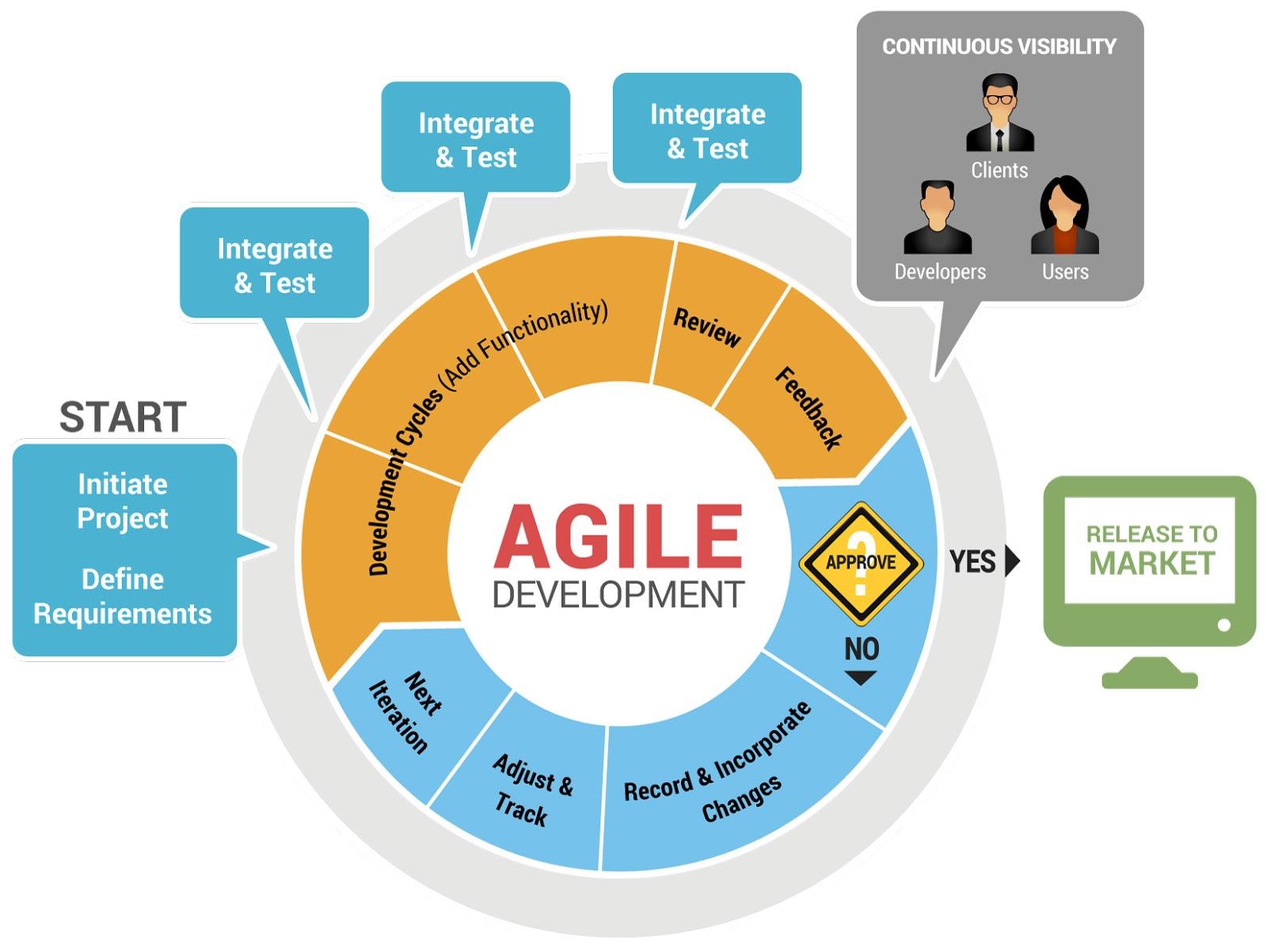 Project Management Plan
Quality Assurance:
Frequent prototypes, frequent testing
Prioritizing fixing bugs over adding new features
Risk Management:
Communicate about our personal schedules to avoid delays
Play-test our game mechanics to make sure it’s fun
Use Internet services to help prevent data loss (Github, Google Docs)
Technical Progress Metrics:
Progress is determined by new prototypes and features
Tracking & Reporting:
Weekly face-to-face meeting
Trello for bug & task tracking
Individual activity logs
Project Management Plan
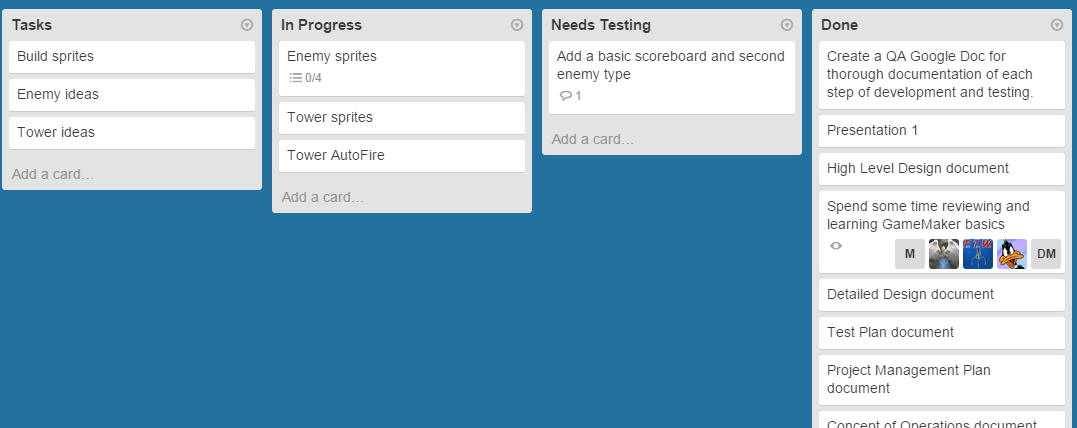 High Level Design
High Level Architecture
Major Components
Desktop/mobile client
Web server
Sync scores
Interfaces
The title screen
The game screen (this is the primary interface)
The game stats screen (between levels)
The scoreboard screen
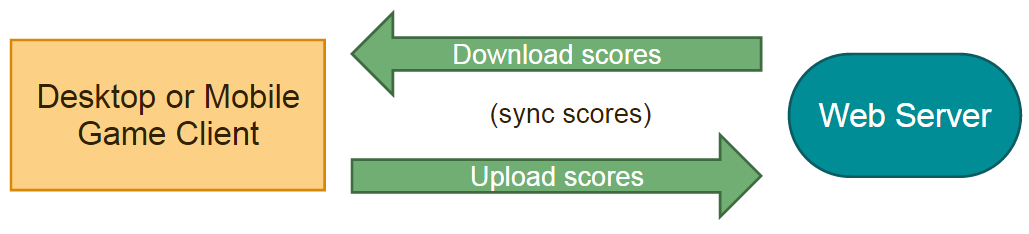 High Level & Detailed Design
Design Issues
Reusability
Towers creation function used to create all tower types
Maintainability
Objects allow for changes to be made to specific components quickly
Testability
Since the components are separated into objects, each object can be tested thoroughly independent of other objects
Play-testing is used for interaction between objects and mechanics
High Level & Detailed Design
Design Issues (continued)
Performance
Target to get 60 frames per second
Sync scores under 5 seconds
Portability
GameMaker is designed to work on multiple operating systems
Technical Risks
General	
Group member availability could change
Specific
Scoreboard API could change or have downtime
High Level & Detailed Design
Design Issues (continued)
Technical Difficulties
Time for artwork
Most of team unfamiliar with GameMaker
Learning how to implement the scoreboard
Consistent level difficulty
Enemy pathing
Safety
Syncing of scores, preventing fakes
Detailed Design
Prototypes
#1
Get the basic mechanics working.
Basic 1-color map
One location where enemies spawn
One enemy type
One base enemies move to (using A* path-finding)
Place towers anywhere on map
Towers automatically shoot at the nearest enemy
#2
Specific tower points
Multiple enemy types
Multiple enemy spawn locations
UI elements added
State Diagram
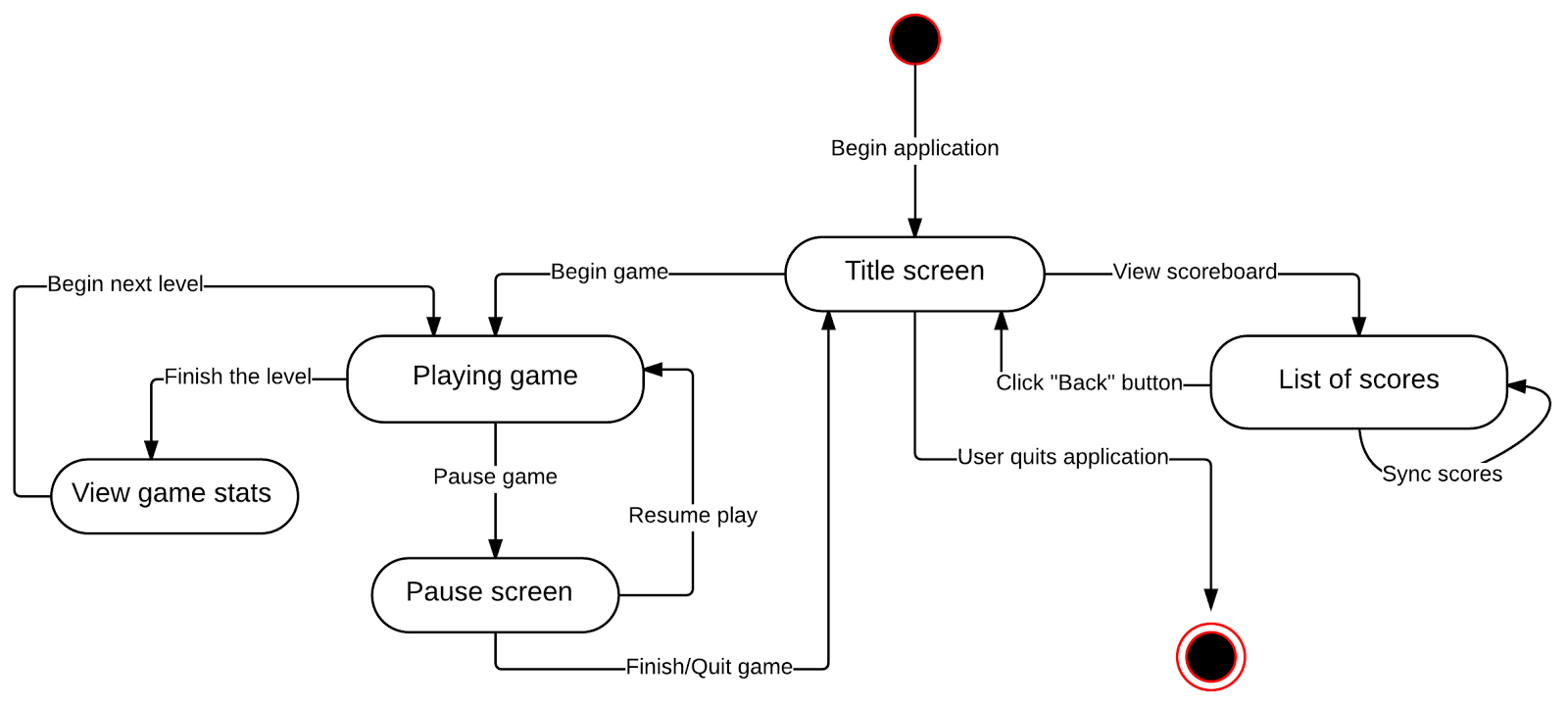 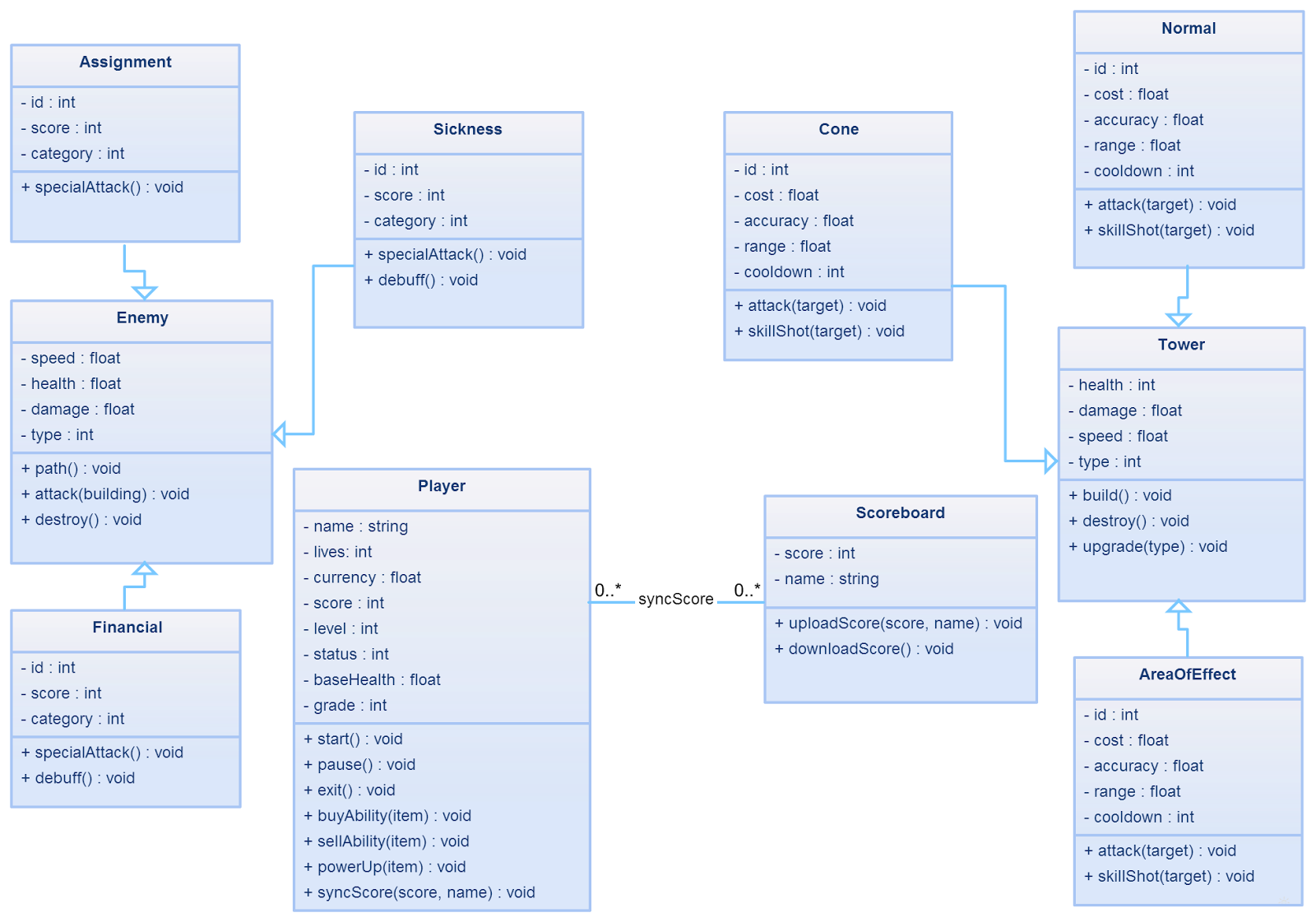 Class Diagram
Detailed Design
Trace of Requirements
Demonstration
Demo of prototype #2
Questions & Comments?
